Правдивые сказки про наши глазки
Рисунки художника
 Т .Домниной
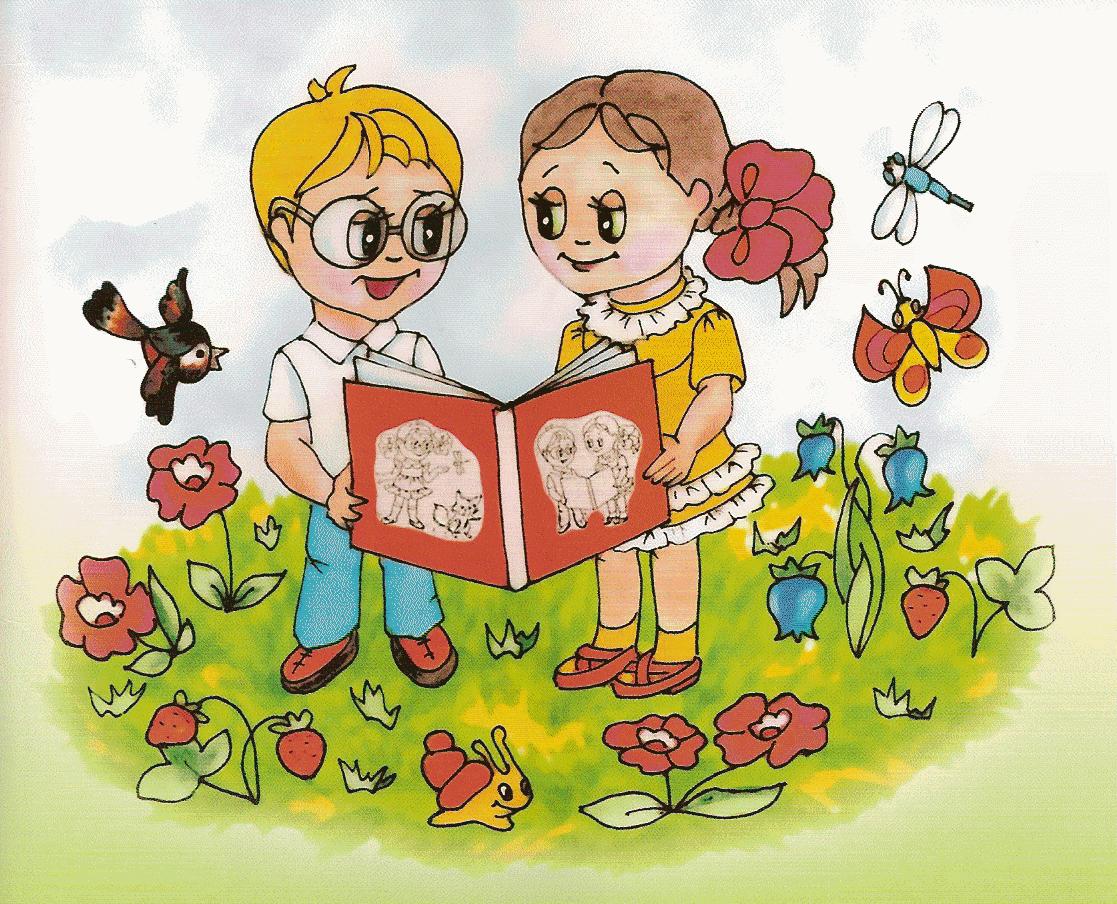 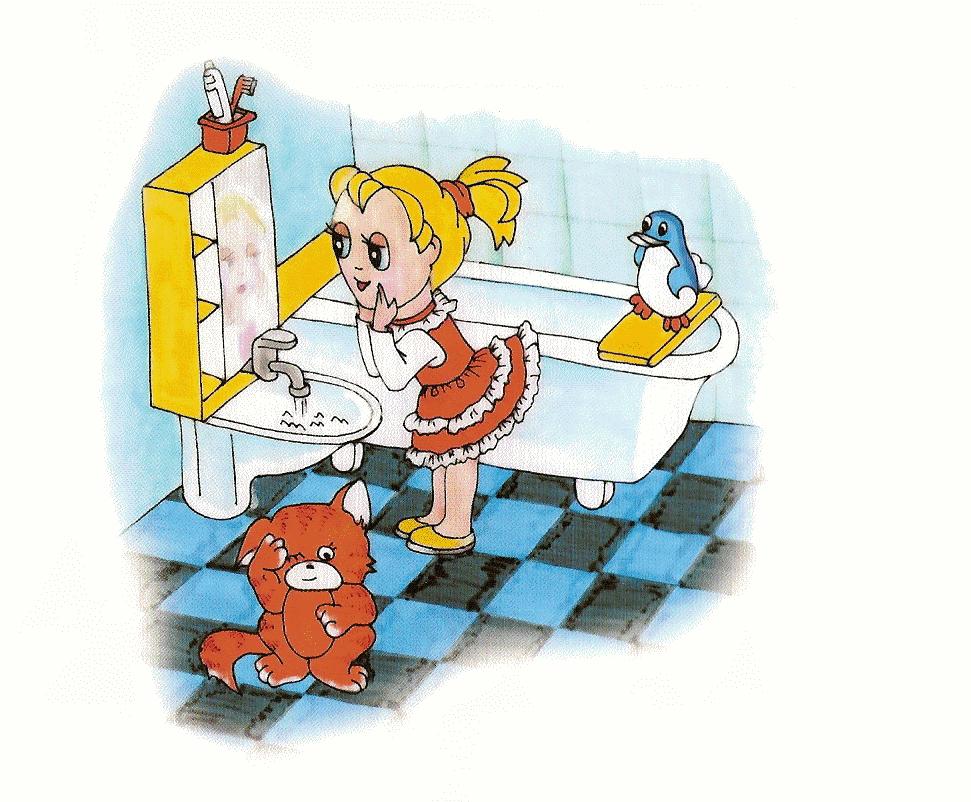 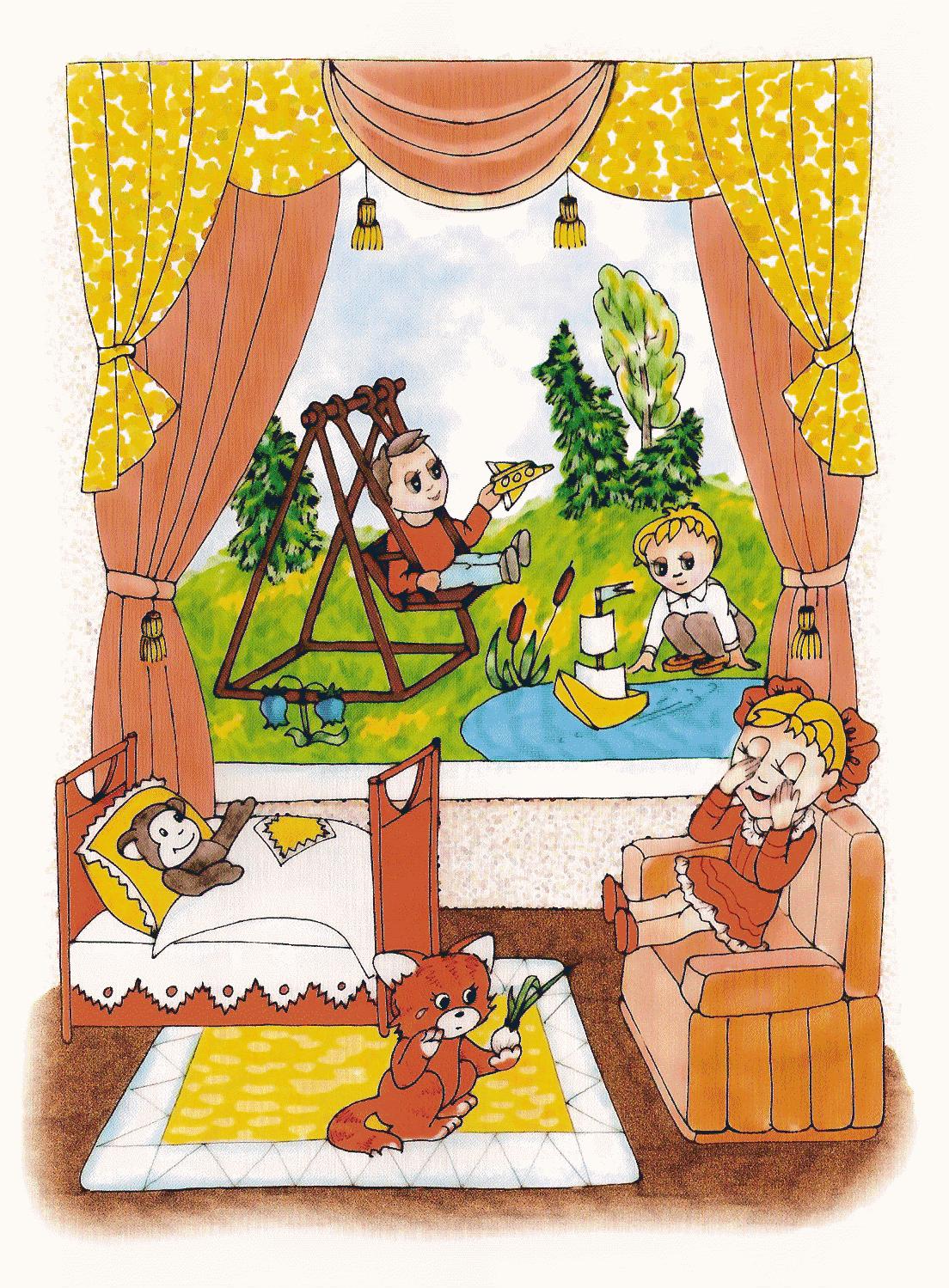 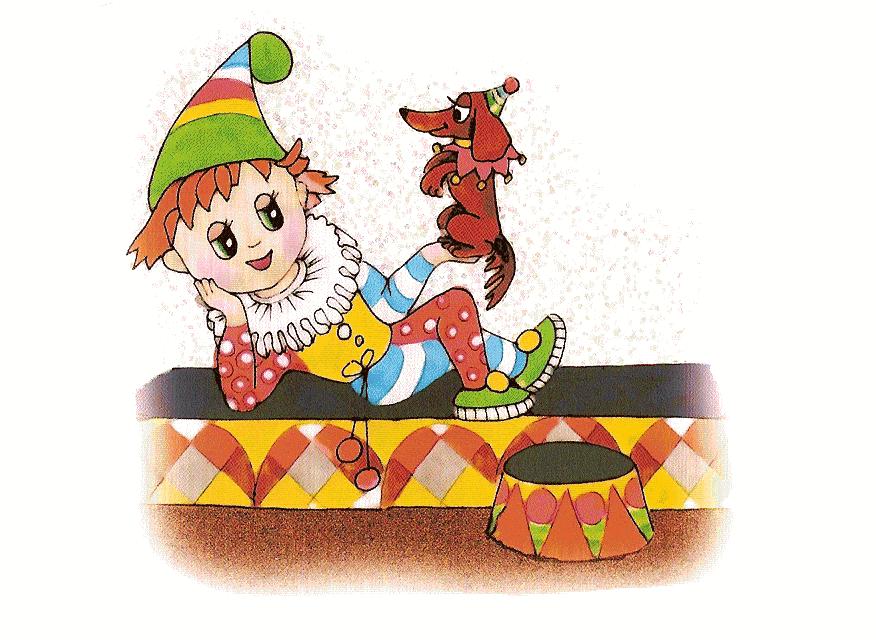 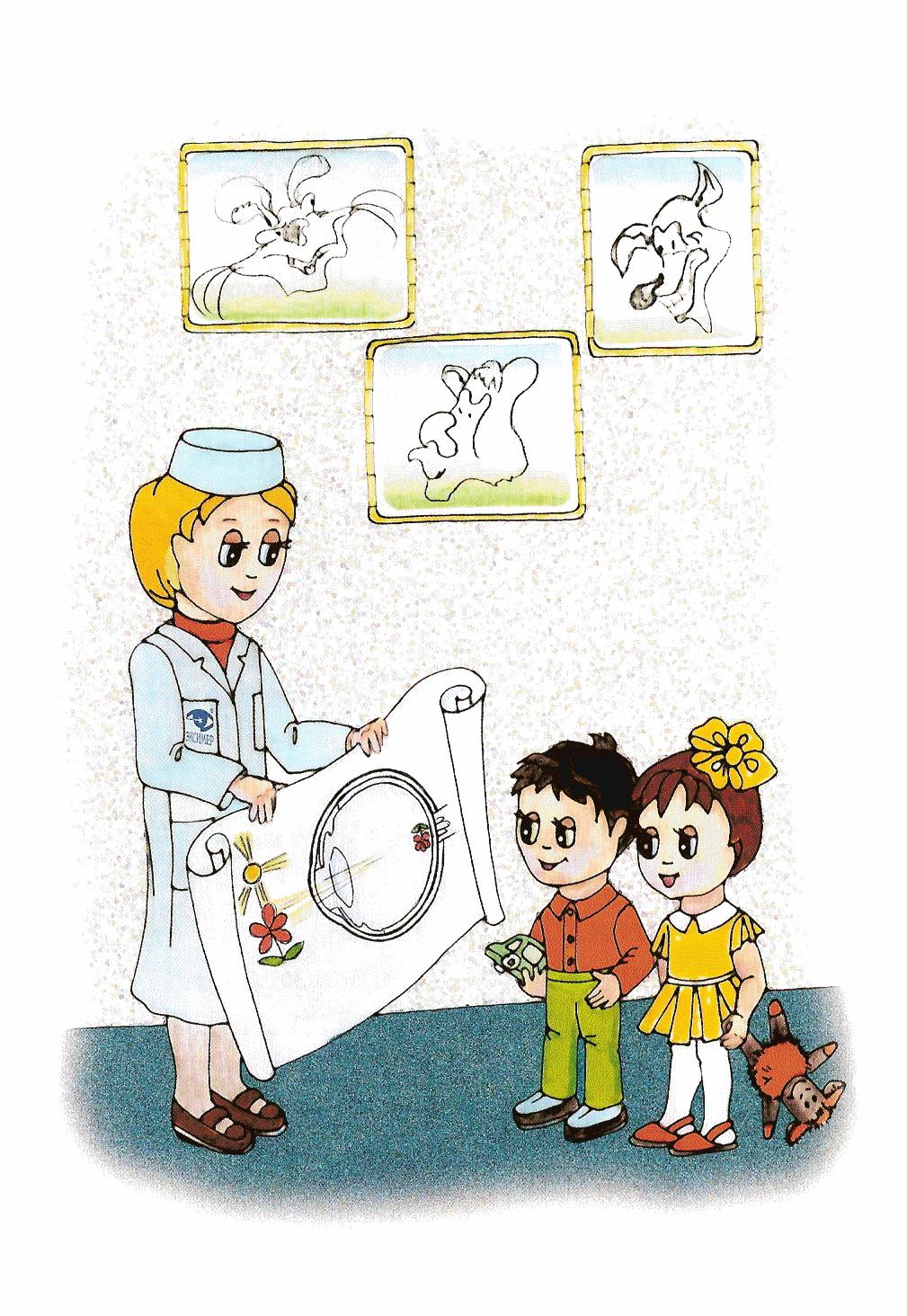 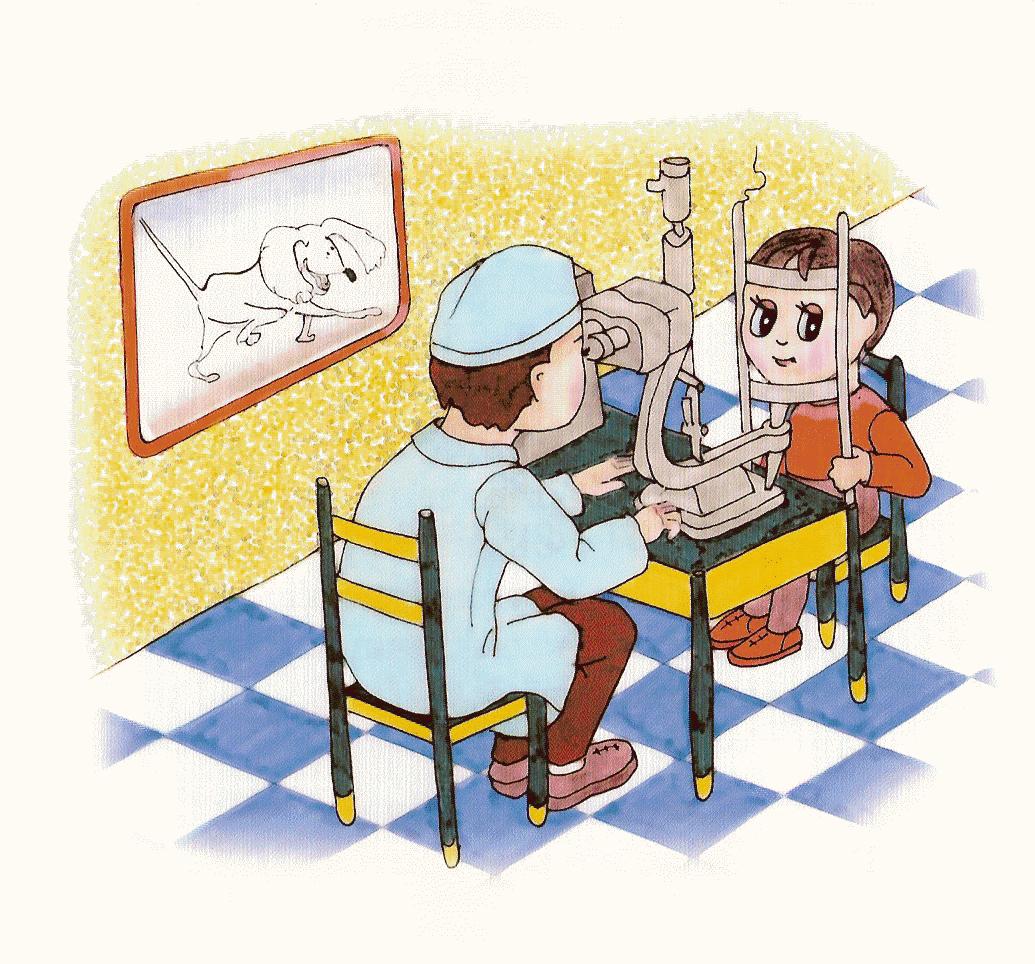 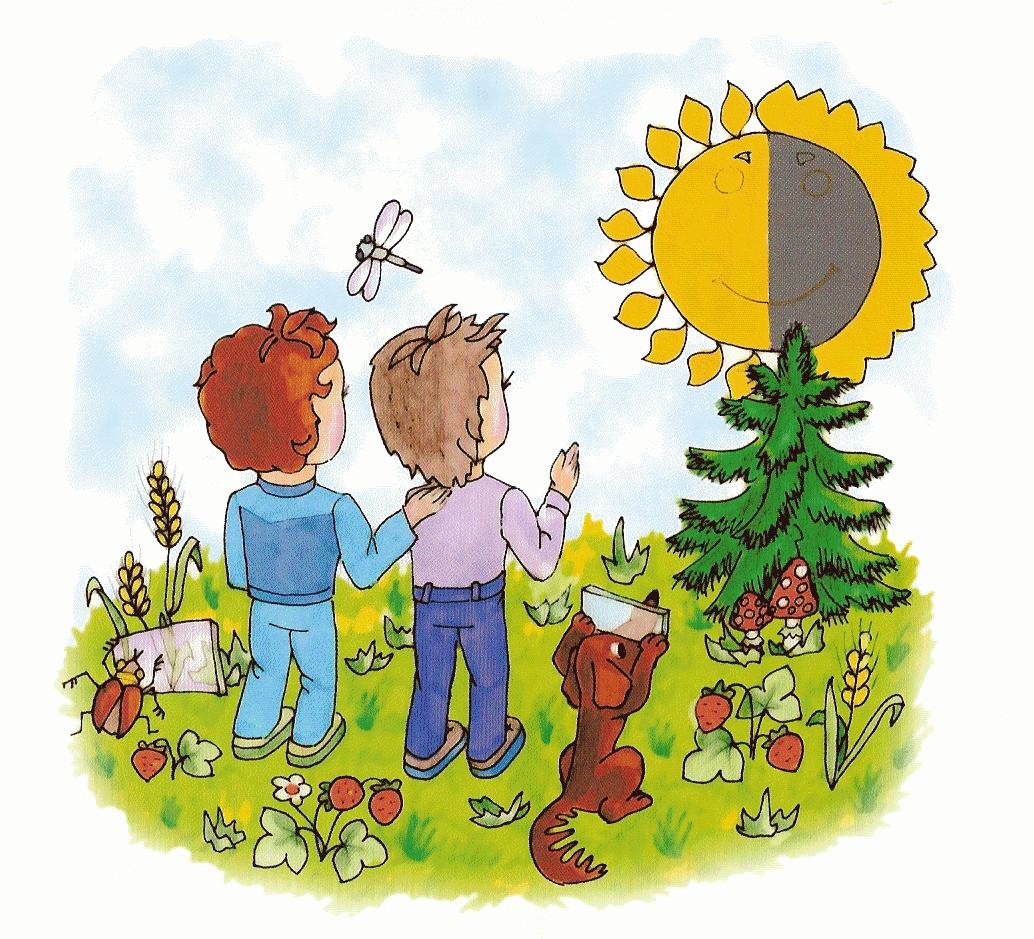 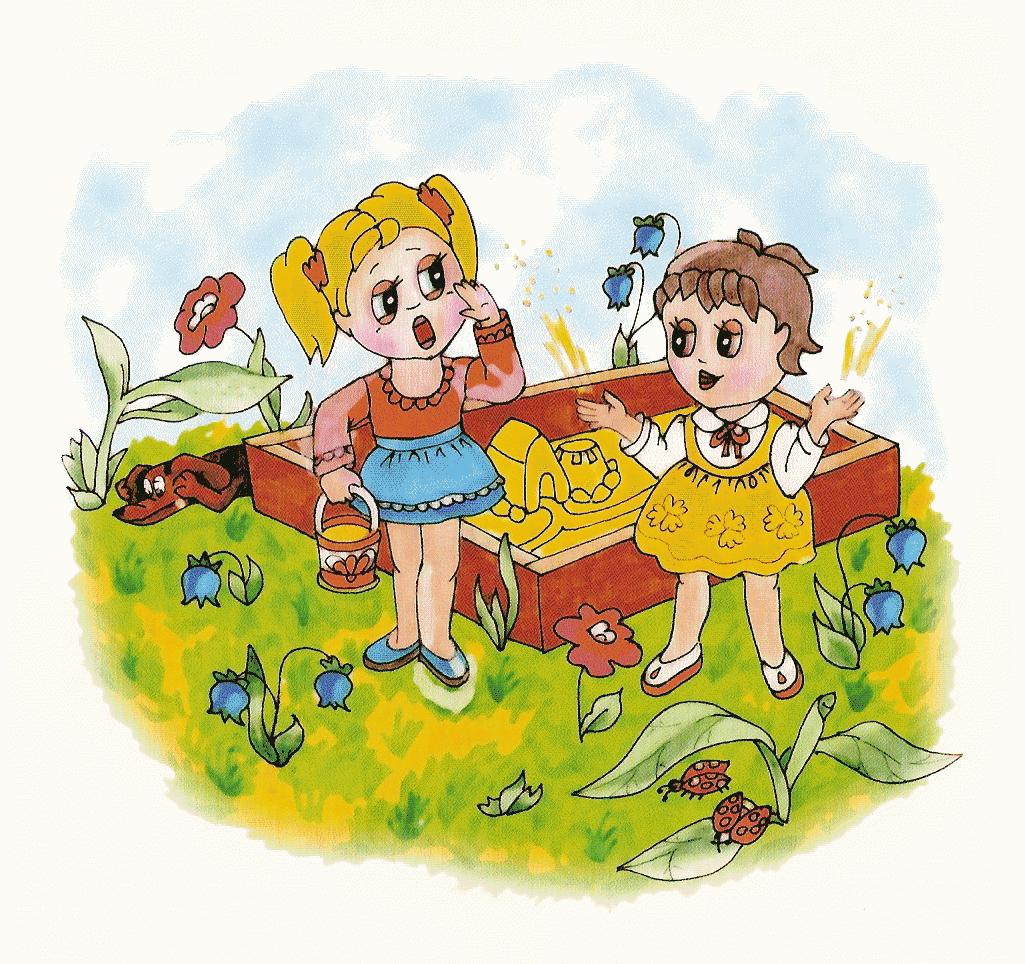 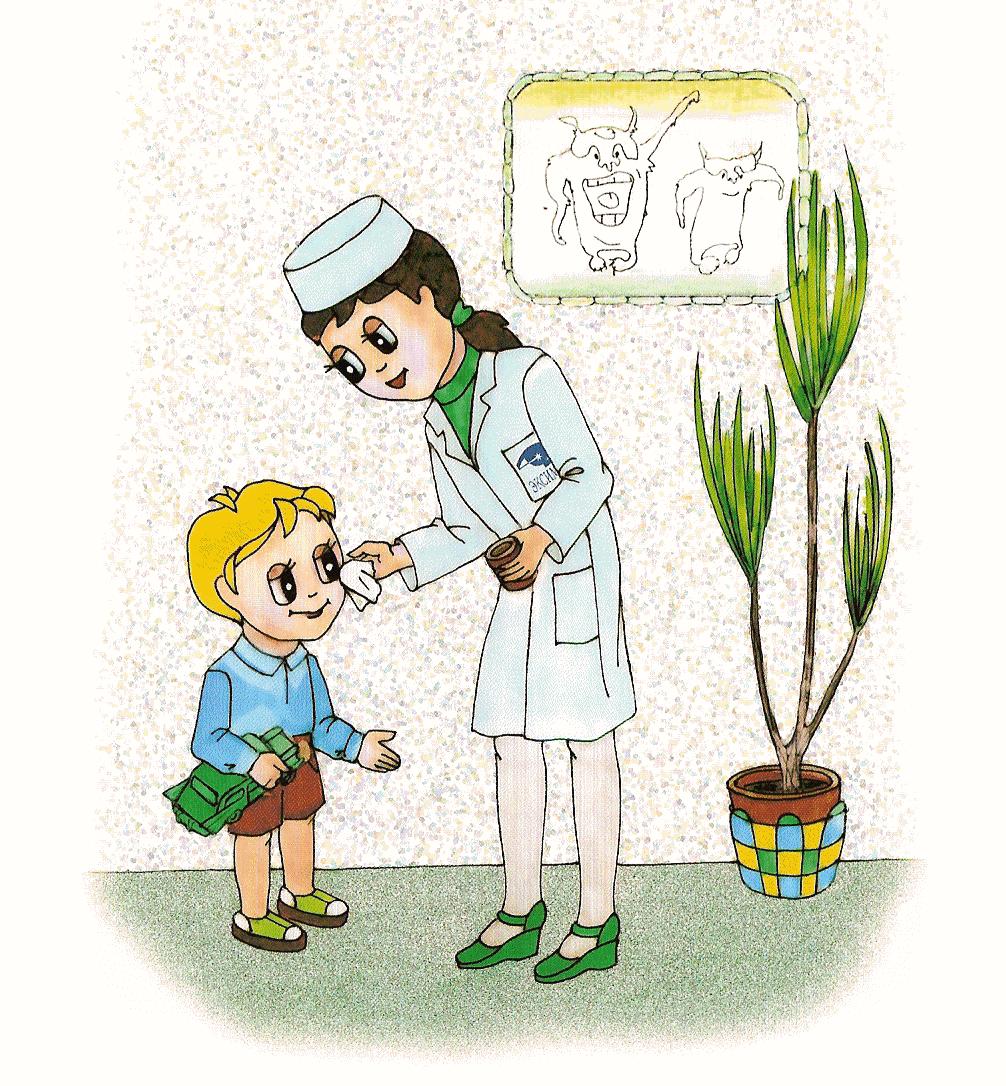 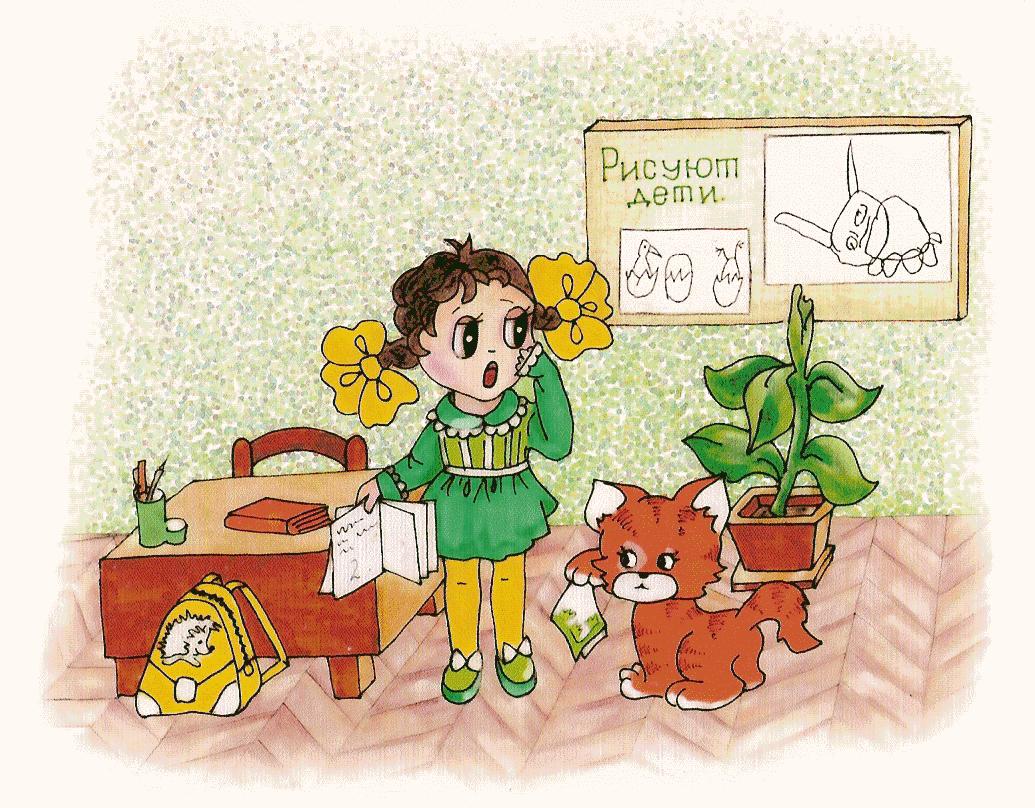 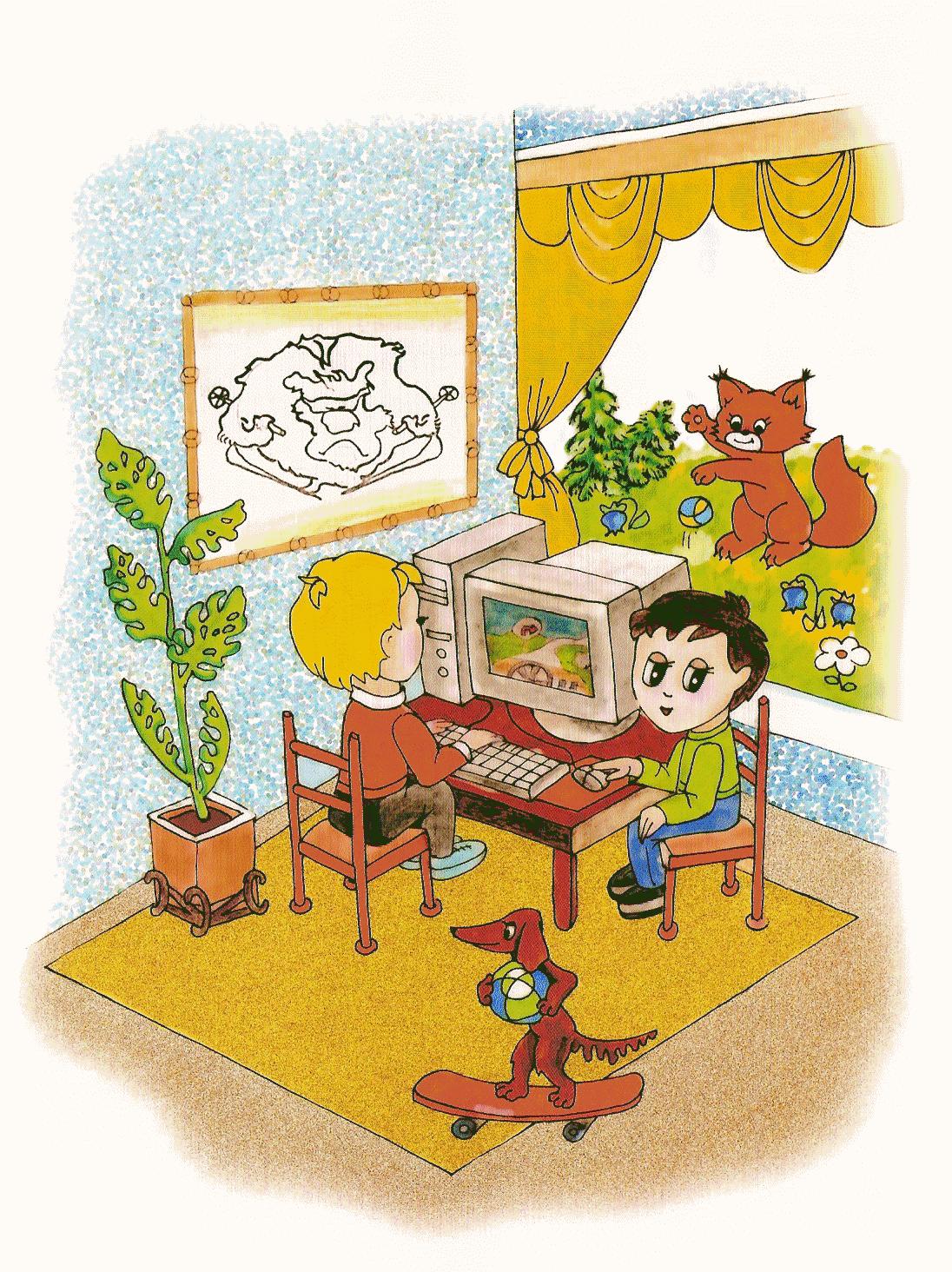 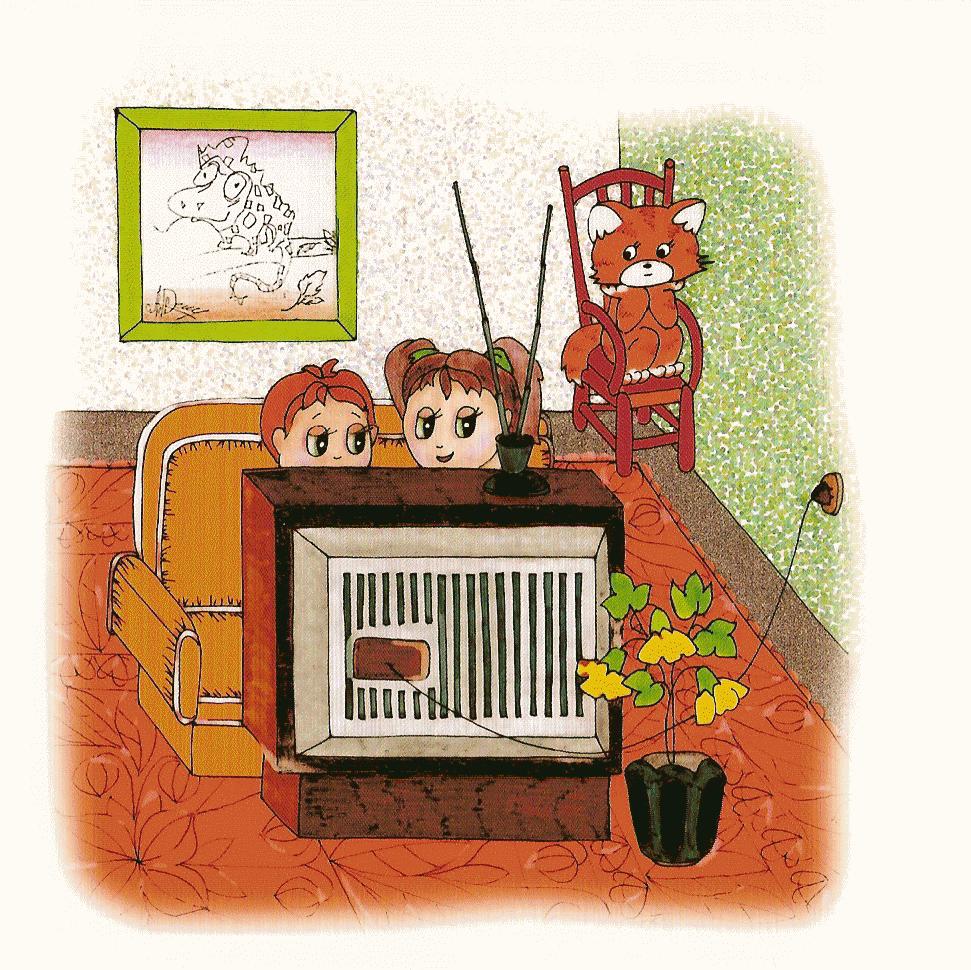 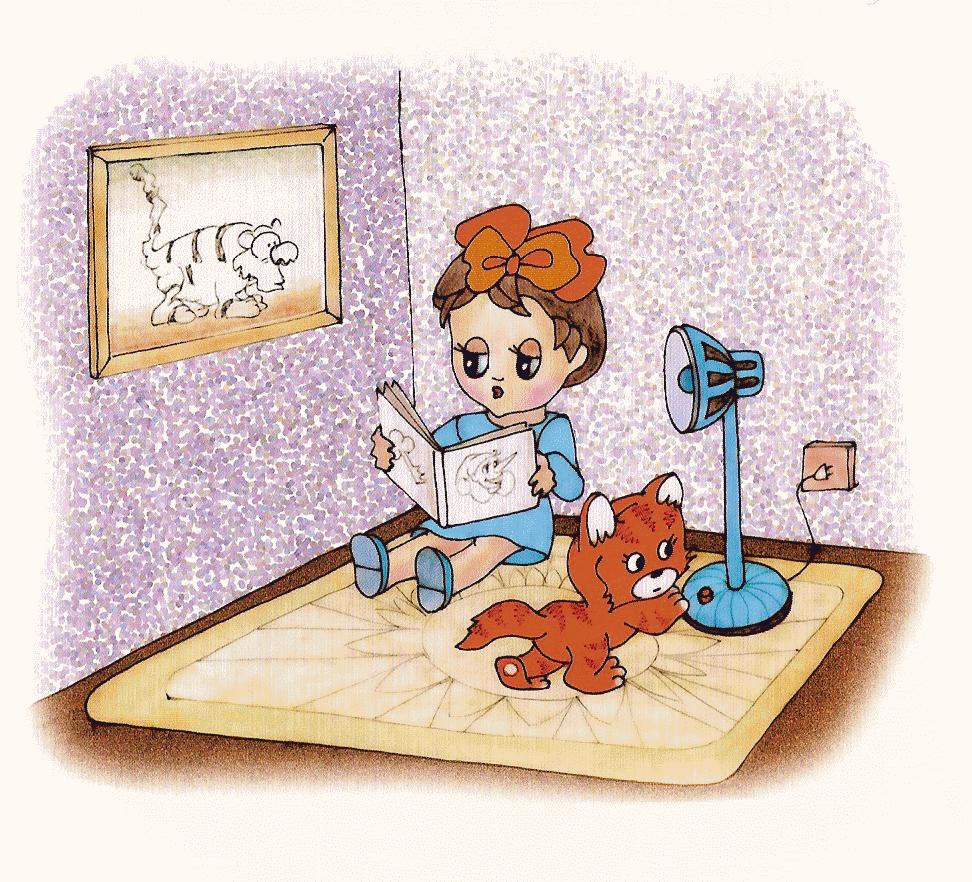 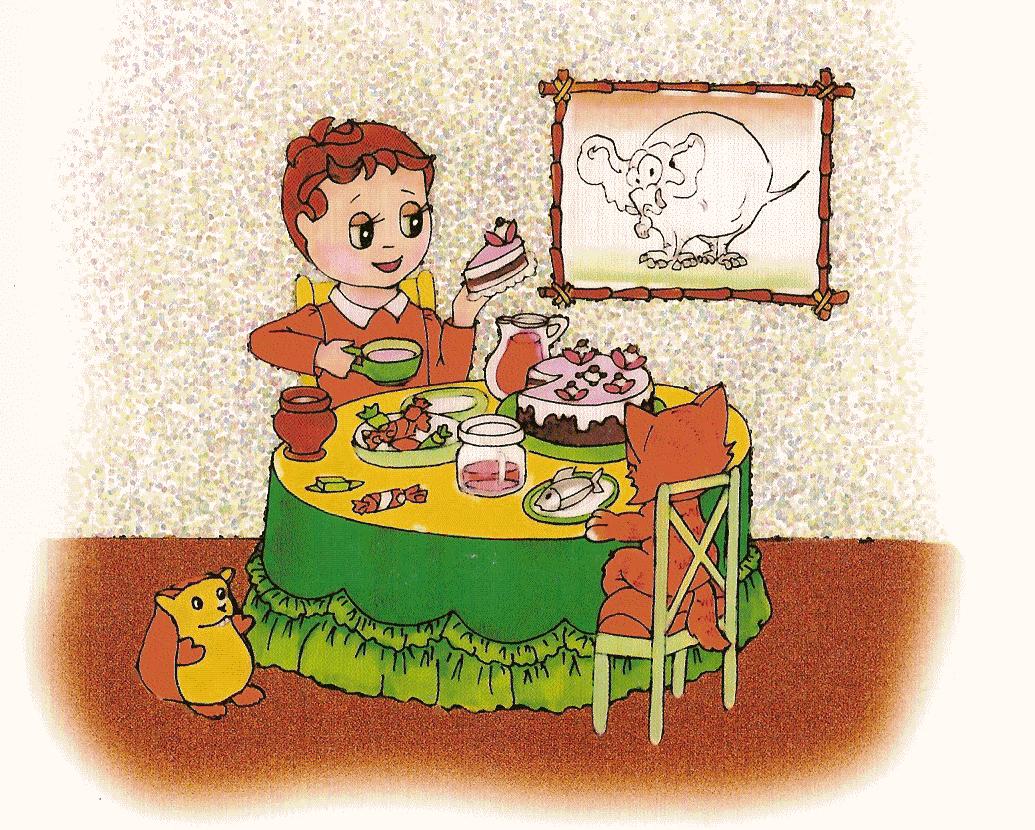 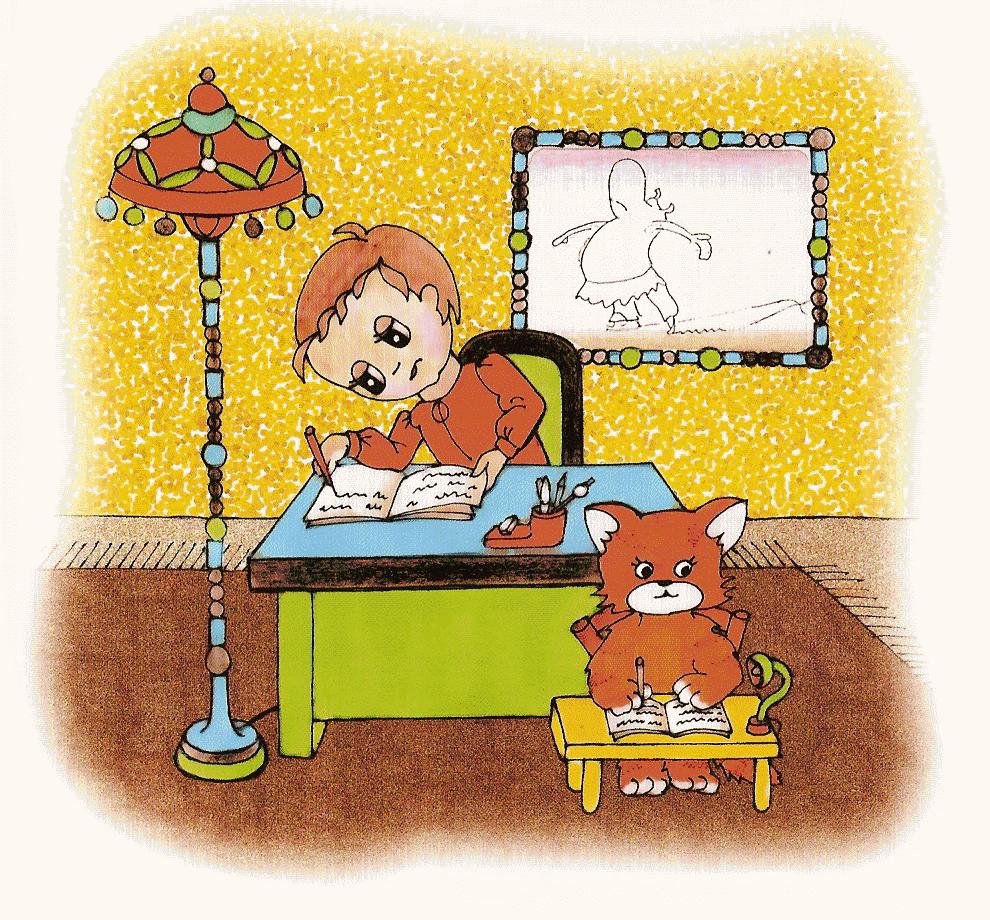 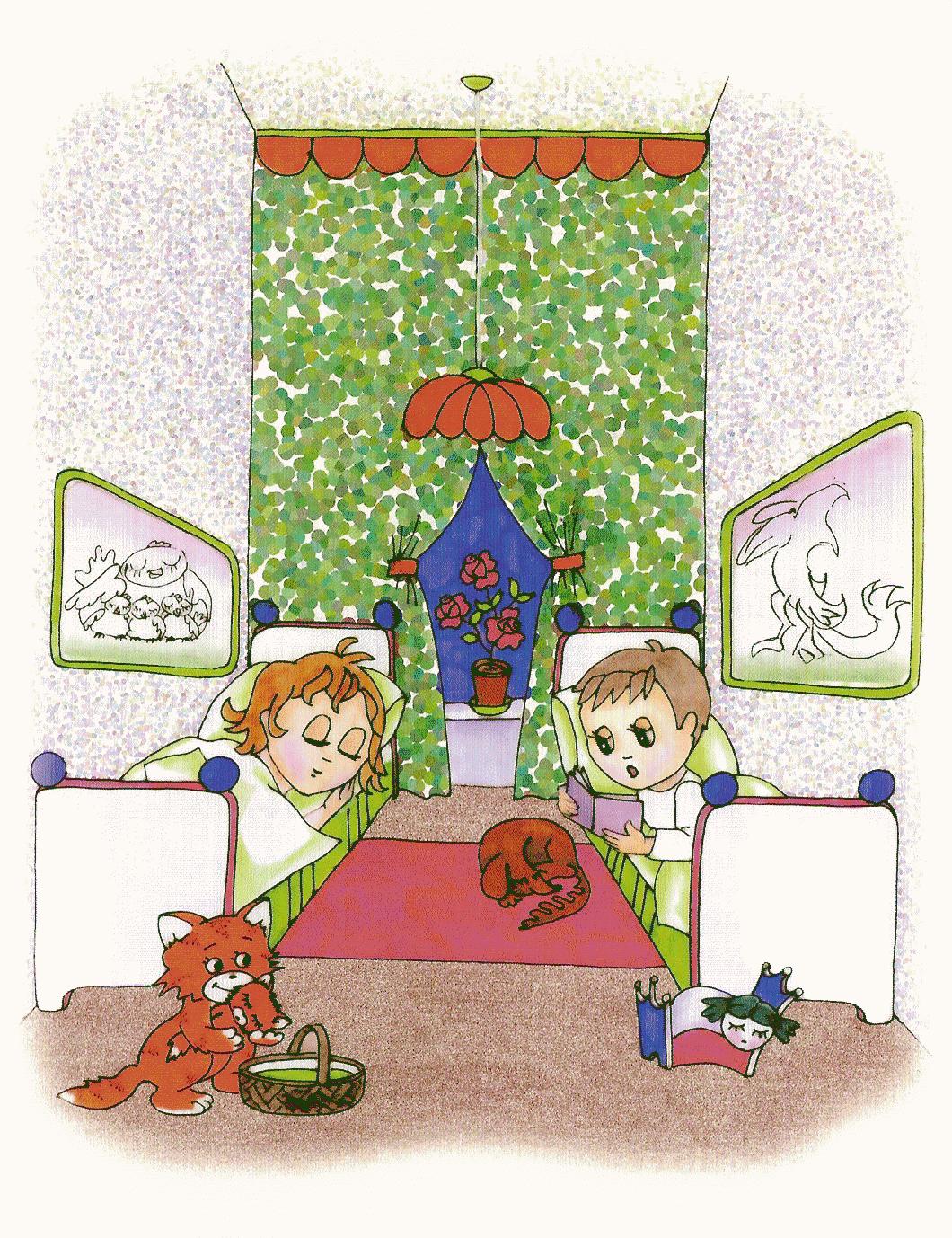 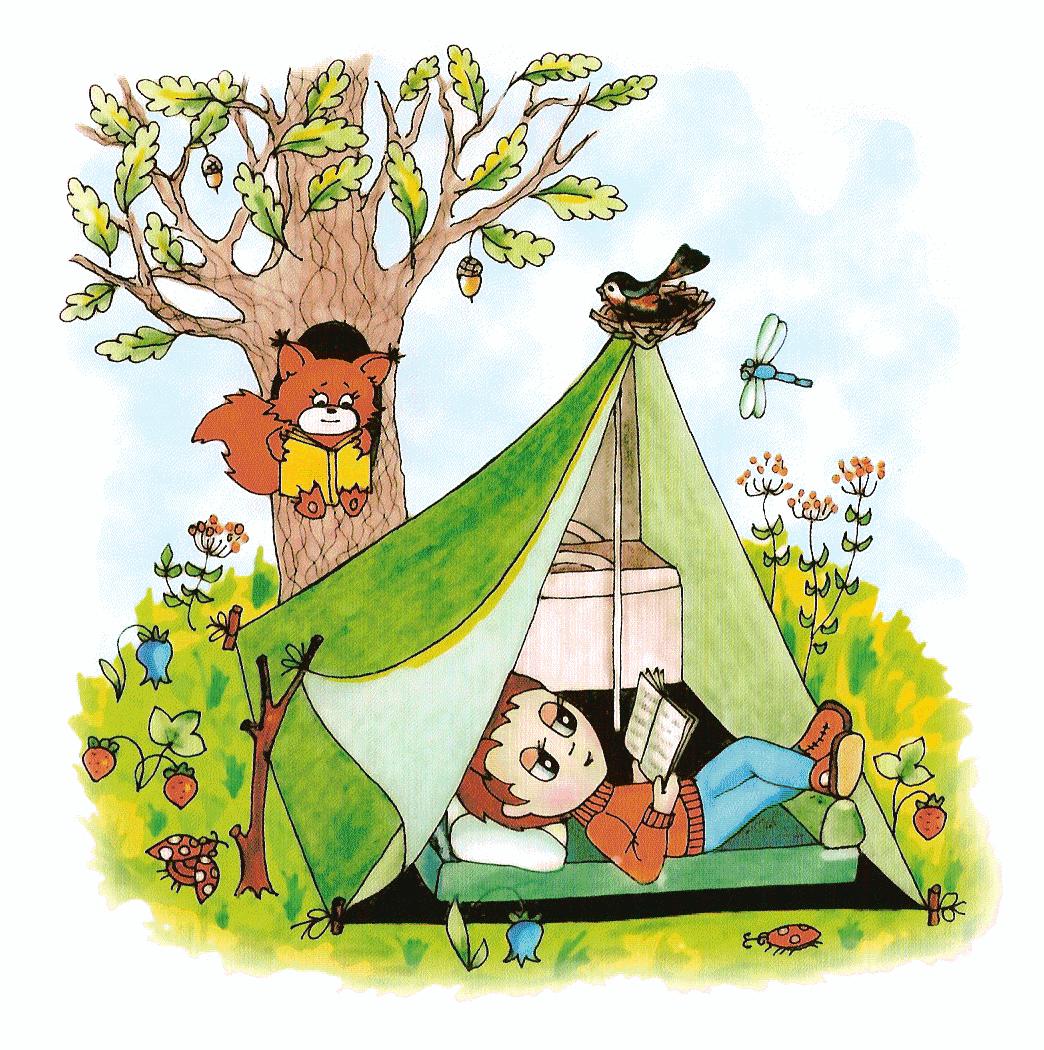 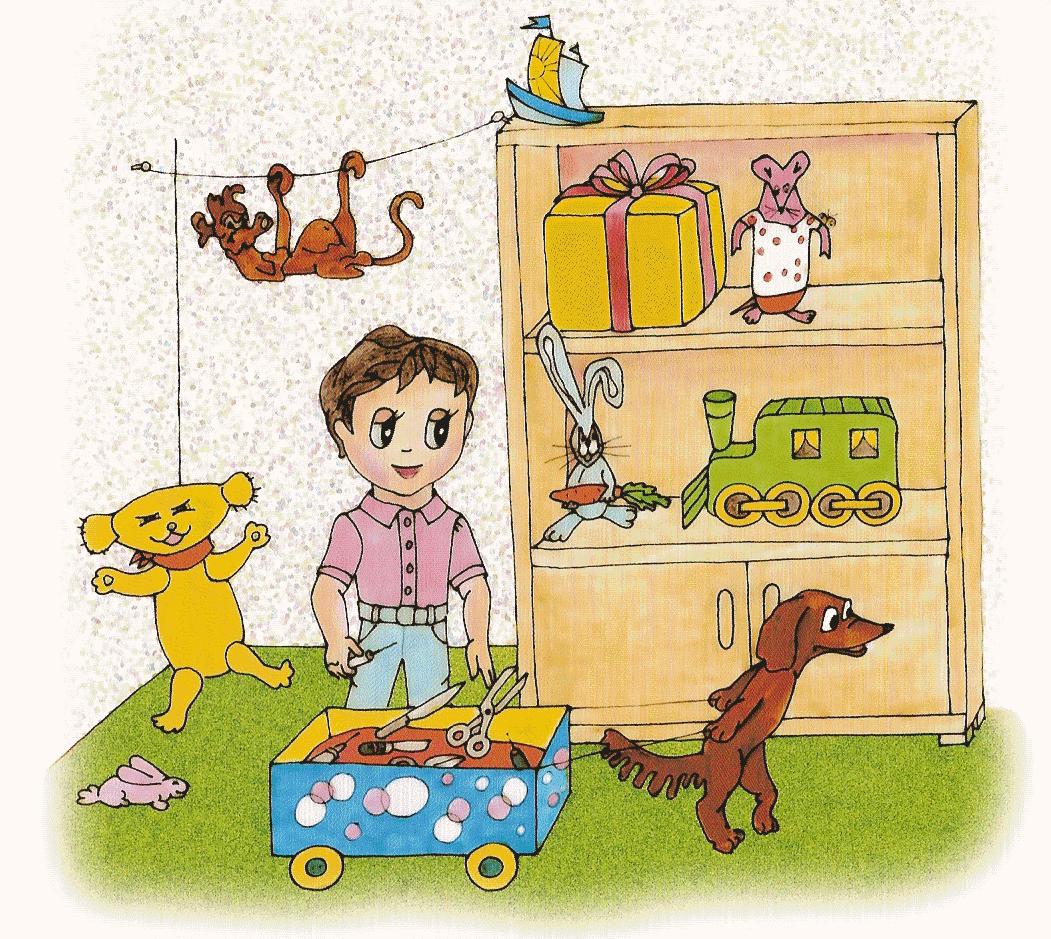 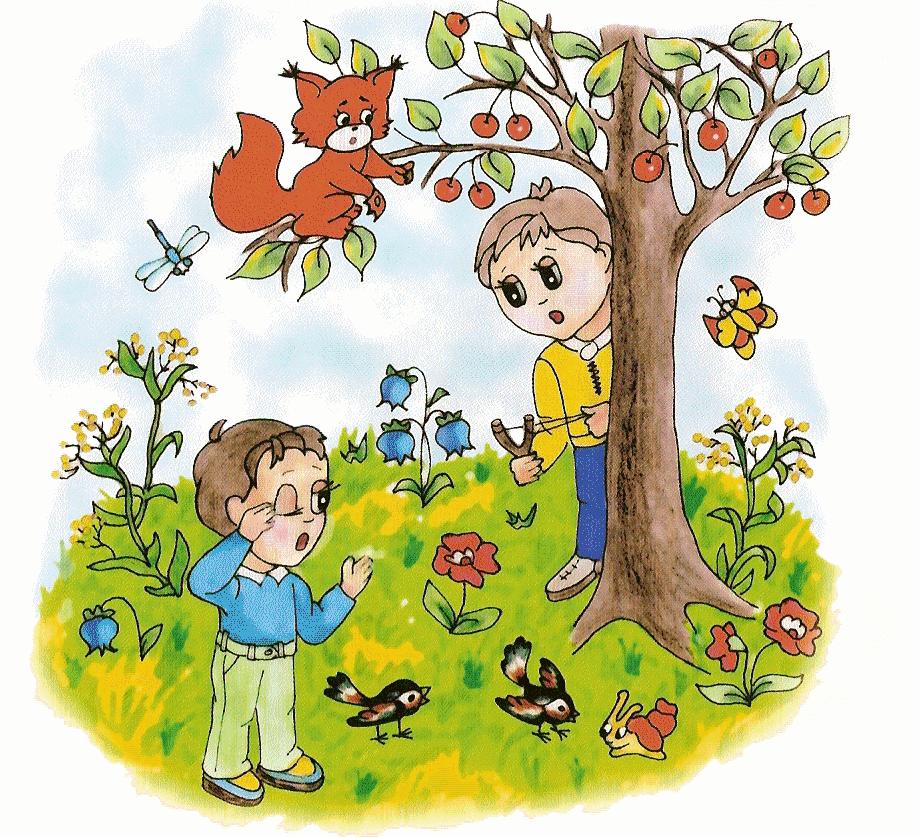 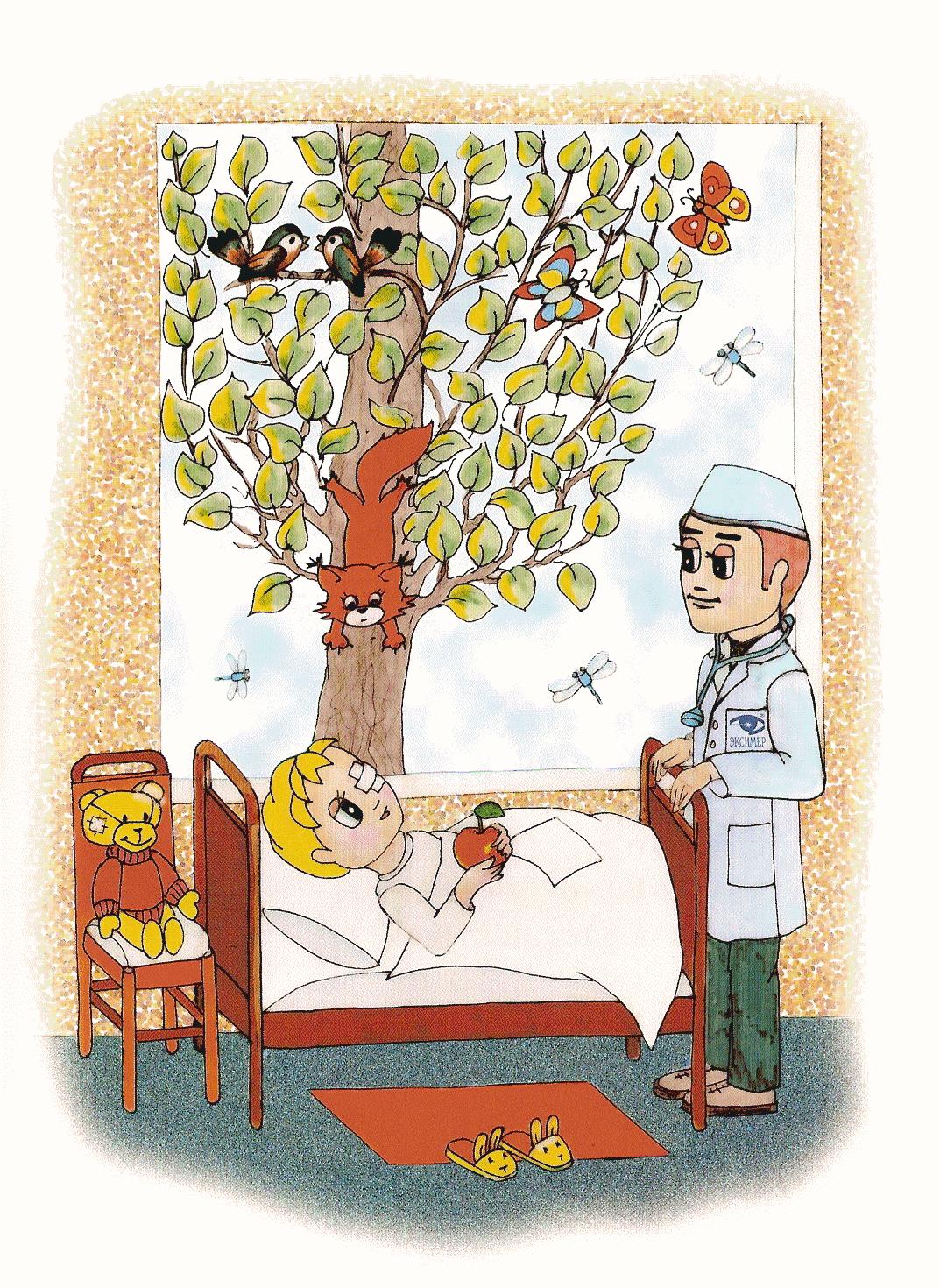 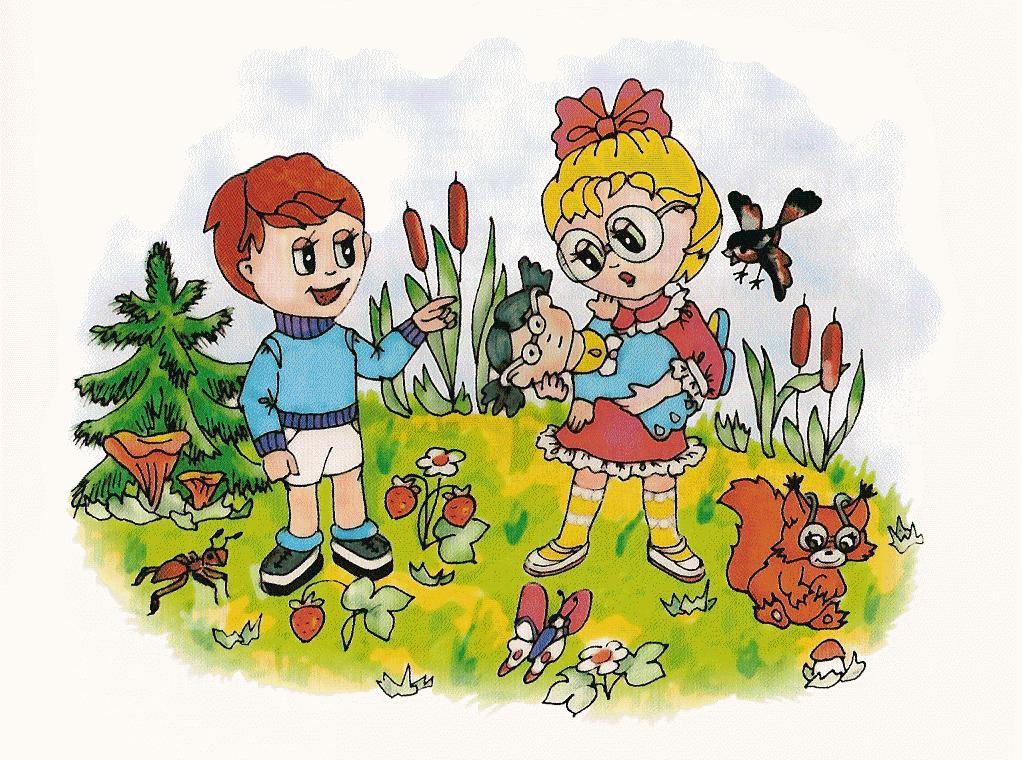 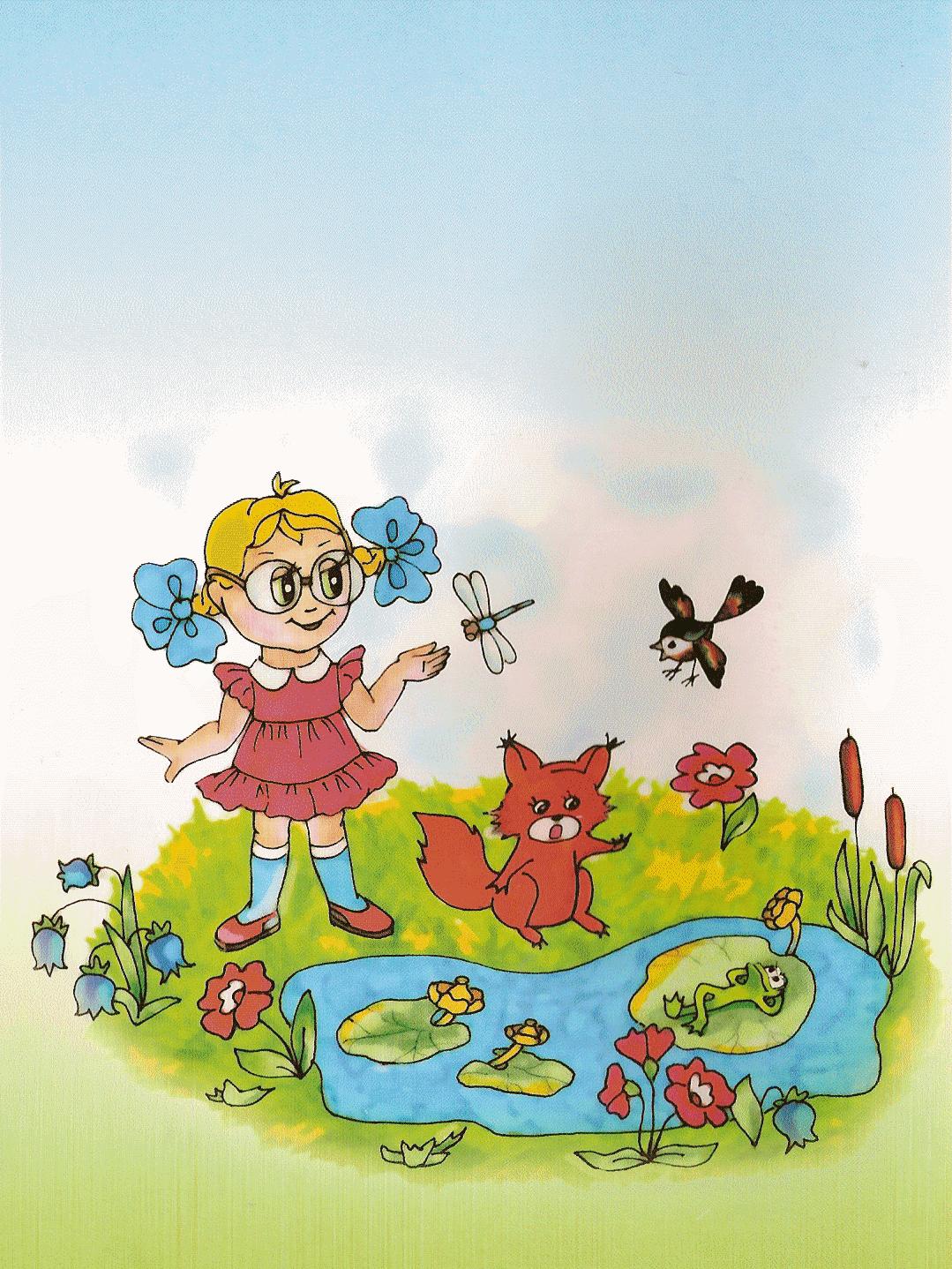 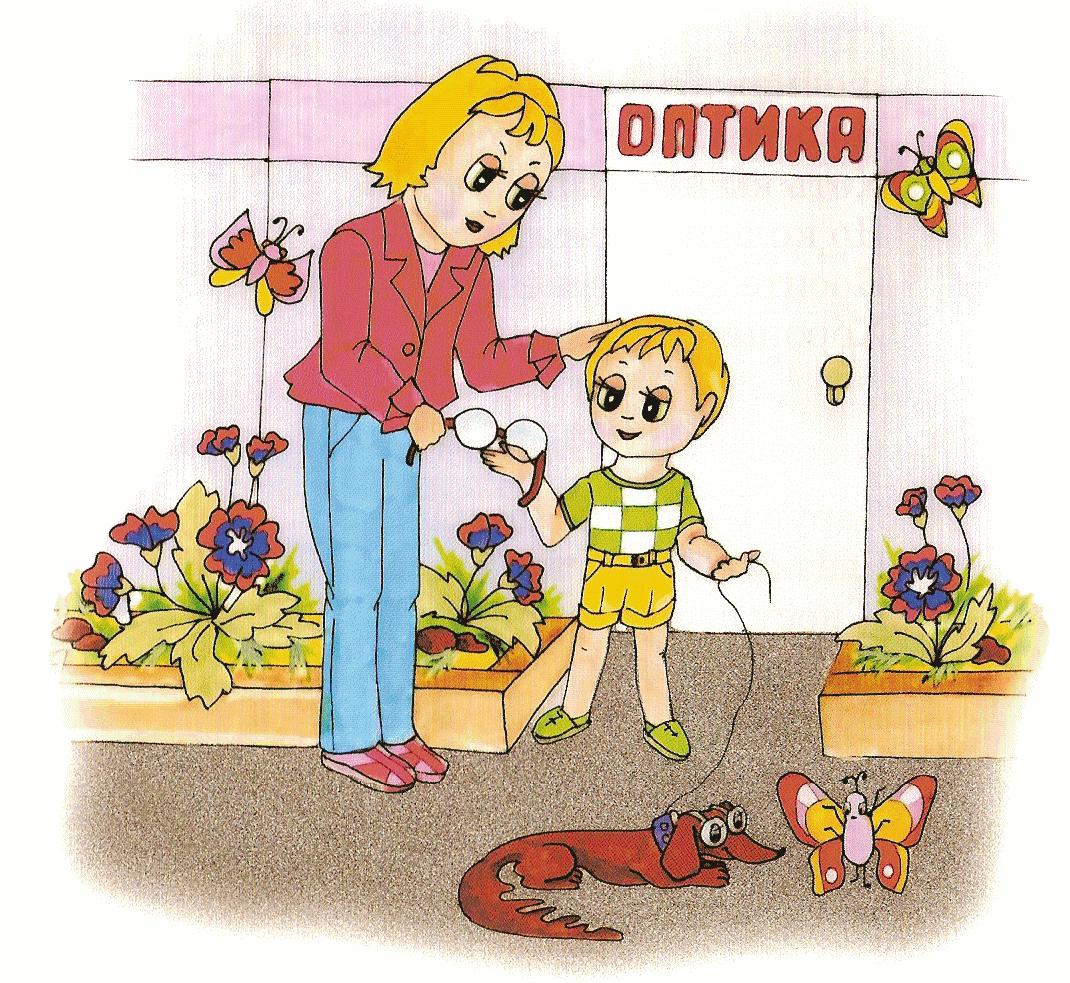 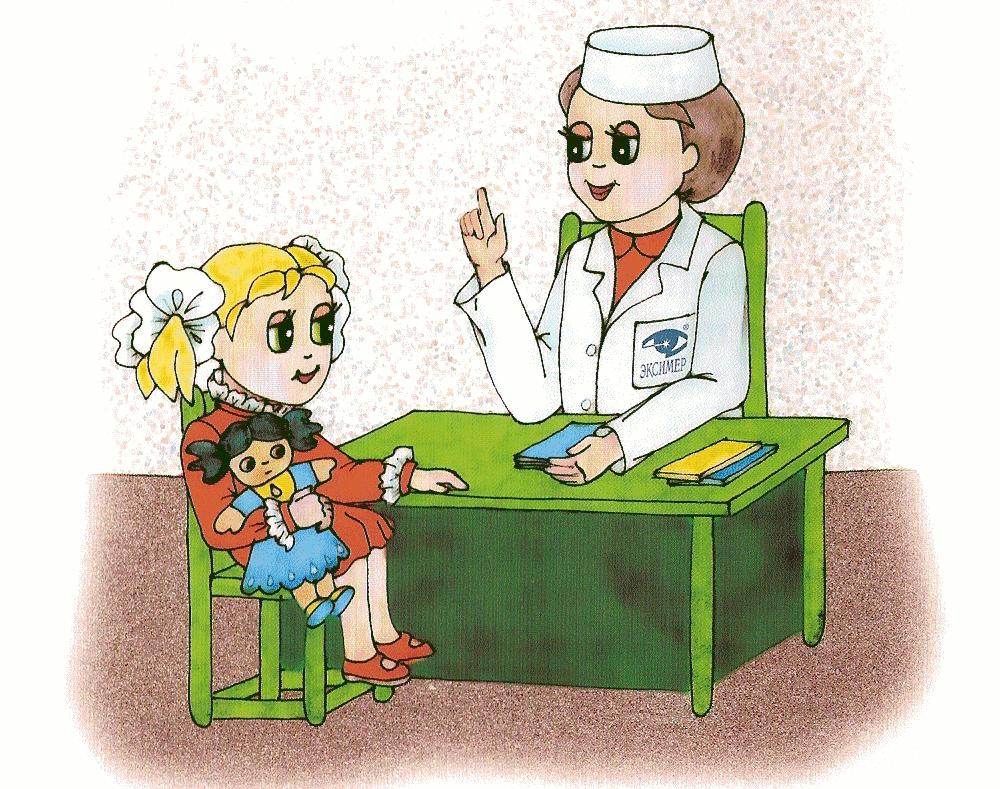 Спасибо за внимание!